Департамент образования города Москвы
Государственное бюджетное общеобразовательное учреждение города
Москвы «Школа №1505 «Преображенская»
Биопринтинг: перспективы развития
ПОПОВ МАКАР 9 «В» КЛАСС
НАУЧНЫЙ РУКОВОДИТЕЛЬ: СЕНАТОВ Ф.С.
Актуальность
Технология биопечати сильно развилась. Поэтому важно показать перспективы данного направления для его последующего совершенствования.
Проблема
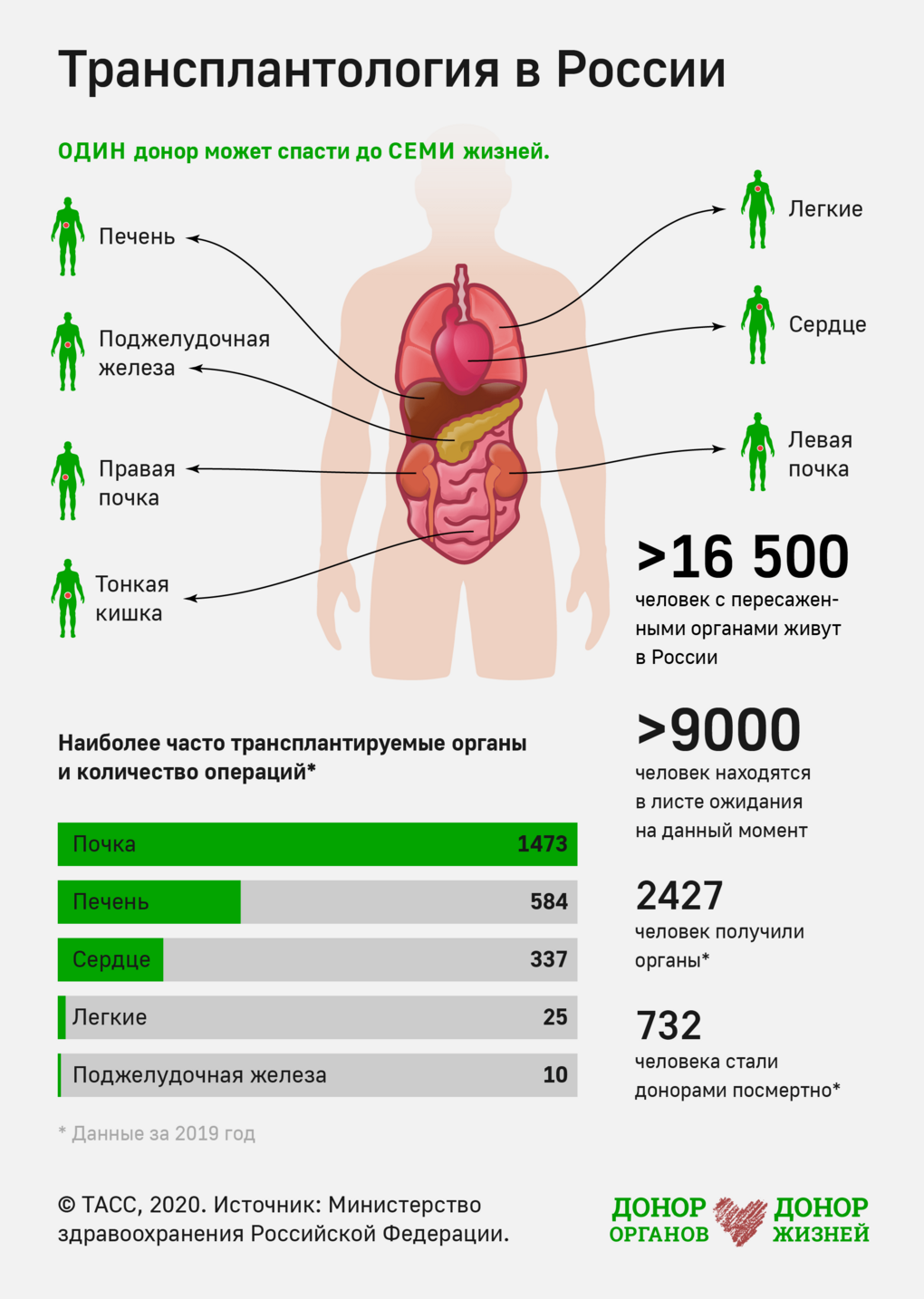 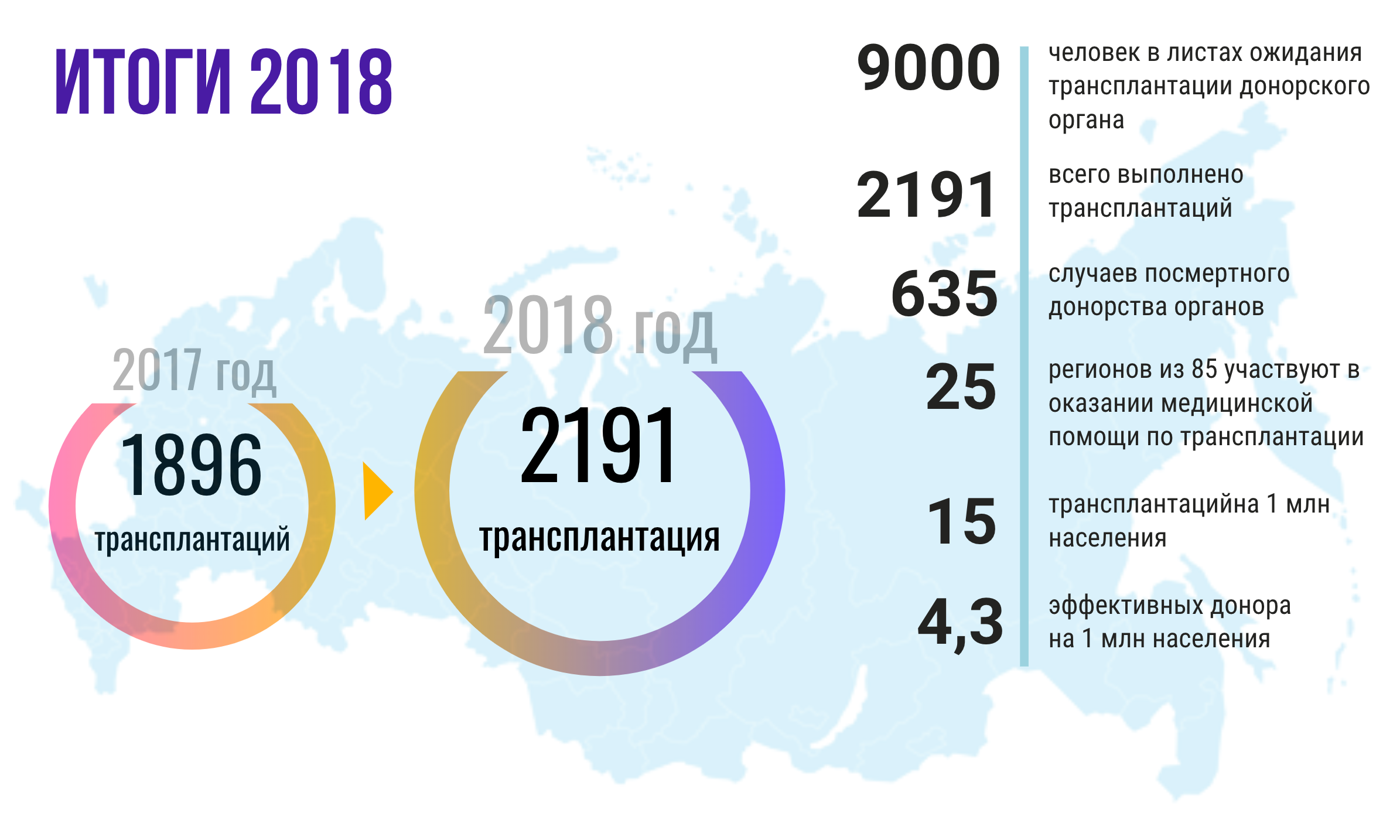 Много людей умирает из-за дефицита донорских органов. 
На данный момент ученые не смогли достигнуть создания крупных органов человека.  Развитие данного направления поможет решить проблему нехватки органов.
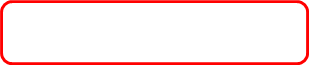 Рис. 1 и 2. Отчет о количестве трансплантаций и случаев посмертного донорства органов в России за 2018 г. и 2019 г.
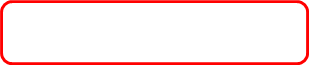 Цель
Исследование метода биопринтинга и демонстрация перспектив развития данного направления.
Задачи
Изучить по литературным источникам и описать следующие вопросы: …;
Рассмотреть метод биопринтинга и достижения;
Оценить перспективность данного направления.
План выполненной работы
Работа написана по плану:
Введение
Биопринтинг: перспективы развития 
1. Технология биопечати
2. История метода
3. Распространение по миру и экономический фактор
4. Виды (технологии) биопечати
5. Материалы для биопринтинга
6. Применение биопечати 
7. Преимущества и недостатки биопринтинга
8. Перспективы развития направления и достижения биопечати
9. Выводы
Заключение
Список литературы
Подробное описание раздела №1
3D-биопринтинг — послойная роботическая биофабрикация трехмерных тканевых и органных конструкций на основе цифровой модели с использованием живых клеток путем его спекания, склеивания и т.д.
Осуществляется в три этапа: подготовительный этап или “препроцессинг”, этап 3D прототипирования или “процессинг” и этап постобработки с последующей реализацией тканевой модели.
Подготовительный: планирование этапов и получение необходимой информации. Результатом является цифровая модель.
3D-прототипирование и постобработка: печать и изготовление 3D-модели
Полученные результаты
Достигнута цель;
Выполнены задачи;
Как следствие, написана исследовательская работа/реферат по теме «Биопринтинг: перспективы развития».
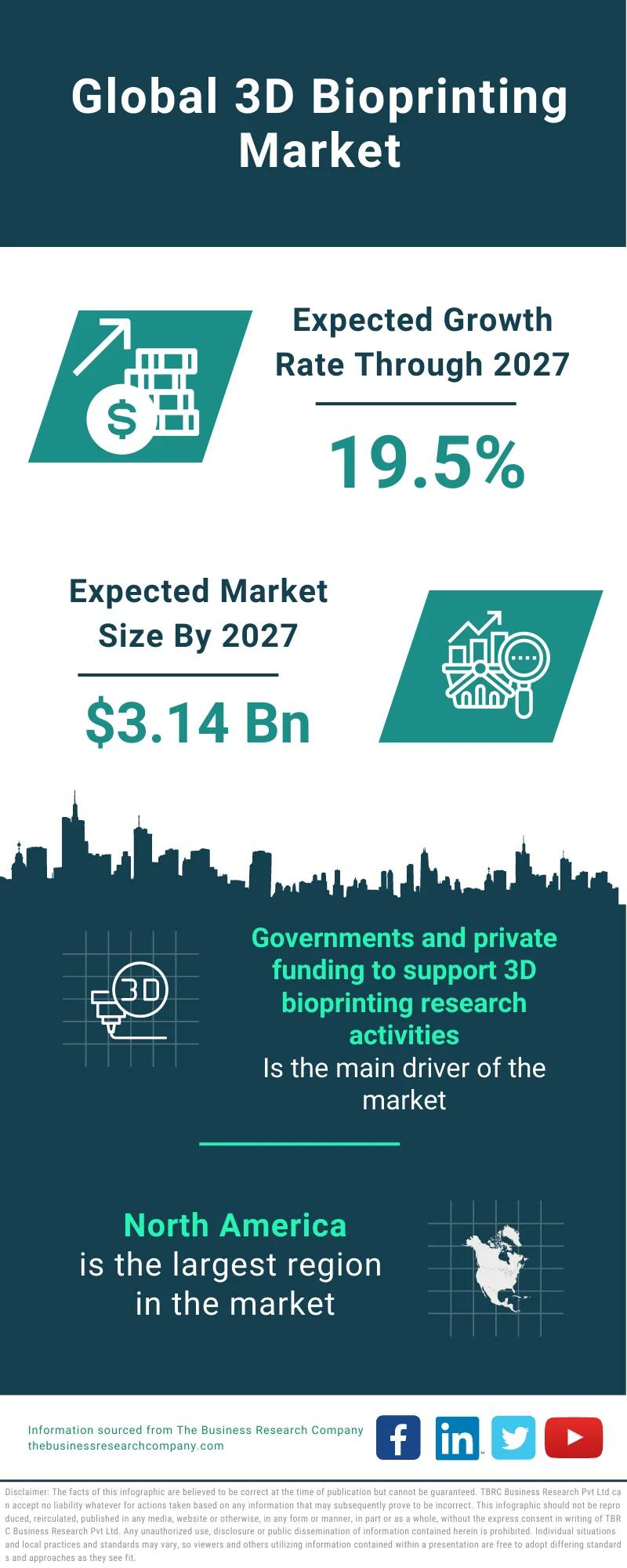 Подробности
Метод биопринтинга исследован с различных сторон,  затронуты такие аспекты, как…;
перспективность оценена крайне положительно; 
рассмотрены общемировые достижения в данном направлении
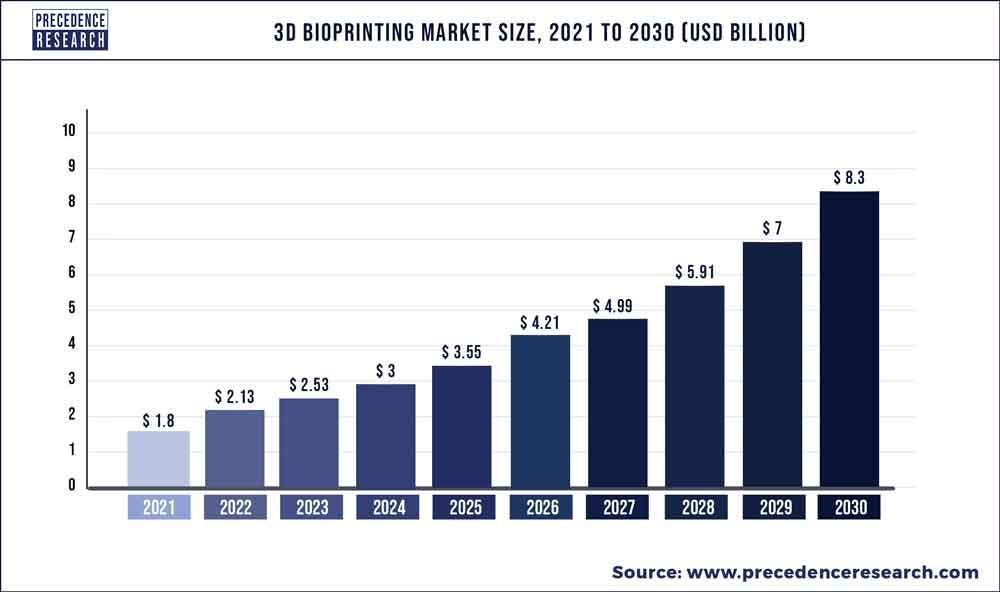 Рис. 3 и 4. Мировой рынок биопечати и оценка экономической перспективности в будущем
Выводы
перспективная технология, распространилась по всему миру и имеет большой денежный оборот;
технология включает в себя много методологий, каждая из которых обладает преимуществами и недостатками;
в качестве материалов используются биочернила, имеющие много источников получения;
3D-биопечать используется в регенеративной медицине и “биоинжиниринге”;
биопечать обладает преимуществами и недостатками, среди которых…;
обладает перспективами. Именно поэтому важно развивать эту зарождающуюся область для достижения “новых высот”.
Спасибо за внимание!
Вопросы?